Customizable
PowerPoint
Template
Marketing Planning Overview
Marketing Planning Overview
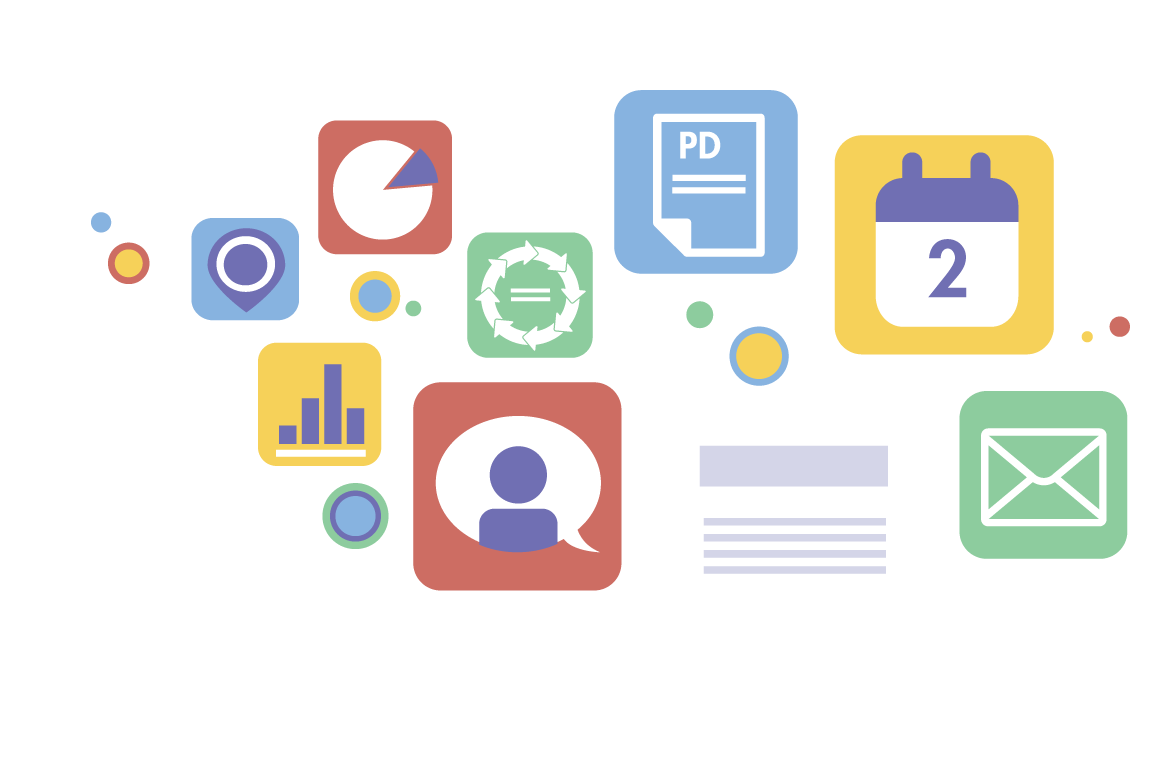 Date
Agenda
PROGRAM OVERVIEW
1
Example one
2
Example two
3
Example three
4
Example four
Overall Marketing Planning
Objectives
GOALS
Go ahead and replace with your own text. This is example text. Go ahead and replace with your own text.
TASKS
Go ahead and replace with your own text. This is example text. Go ahead and replace with your own text.
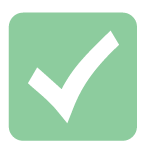 RESOURCES
Go ahead and replace with your own text. This is example text. Go ahead and replace with your own text.
EVALUATION
Go ahead and replace with your own text. This is example text. Go ahead and replace with your own text.
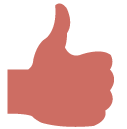 [Speaker Notes: Redraw this slide]
Strategies
PROVEN METHODS
NEW METHODS
POSITIONING STRATEGY
Method a. This is example text.

Method b. This is example text.

Method c. This is example text.
Method a. This is example text.

Method b. This is example text.

Method c. This is example text.
Method a. This is example text.

Method b. This is example text.

Method c. This is example text.
[Speaker Notes: Redraw this slide]
Marketing Program Planning
Marketing Program Planning
Marketing Strategy
Primary Objective
Tactic
Sample Text. Replace me with your own text.
Tactic
Sample Text. Replace me with your own text.
Marketing Strategy
Marketing Strategy
Tactic
Sample Text. Replace me with your own text.
[Speaker Notes: Please re-create this slide]
FEB
MAR
APR
JUL
JAN
MAY
JUN
ARCS & PILLARS
High Level Program Initiative
High Level Program Initiative
Applicable
Event
Applicable Event
High Level Program Initiative
EVENTS
Applicable Event
Applicable Event
Applicable Event
Applicable Event
Applicable Event
AVERAGE  / MONTH
x programs
x webinars
x live events
x paid programs
AUDIENCE & SEGMENTS
Add audience or persona
Add audience or persona
Add audience or persona
Nurturing & DB Emails
ONGOING
Paid Programs
PPC
Webinars
Social
High Level Program Planning Template
[Speaker Notes: Example to show overview]
Yearly Program View by Quarter
Q2
Q1
Q3
Q4
Program 1
Program 1
Program 1
Program 1
Program 2
Program 2
Program 2
Program 2
Program 3
Program 3
Program 3
Program 3
Program 4
Program 4
Program 4
Program 4
Program 5
Program 5
Program 5
Program 5
Program 6
Program 6
Program 6
Program 6
Program Roadmap
TACTIC
Initiative 1
TACTIC
TACTIC
Initiative 2
TACTIC
TACTIC
Initiative 3
TACTIC
TACTIC
Initiative 4
TACTIC
TACTIC
Q4 ‘13
Q1 ‘14
Q2 ‘14
Q3 ‘13
1 HC
Product Launch Program Plan
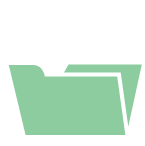 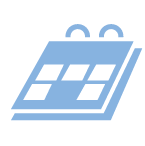 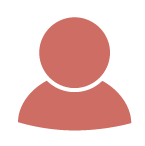 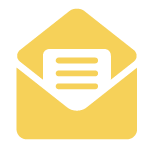 LEAD GEN TACTICS
EVENT
CONTENT
EMAIL TACTICS
eBook
Email 1
Social
Webinar 1
Email 2
Cheatsheet
PPC Campaign
Webinar 2
Email 3
Paid Email Campaign
Datasheet
In-Person Event
Direct Mail
Blog Post
Sales
Call-down
Funnel Analysis: Program A (Webinar Example)
WHERE ARE THERE OPPORTUNITIES?
Program Launch Date:
Goals:
List Size:
Current List for Program Send
(X number of leads)
Webinar Sign-Ups
(X%)
Roughly X% Register ~ X Number
Webinar Dates:“
Webinar Attend
(X%)
X% Attend – X Number
Webinar Follow Up Includes Offer for Demo
(X%)
X% Register for Demo – X Number
Attend
(X%)
X% Fit the Right Profile – X Number
Good Leads
(X%)
X% Fit the Right Profile – X Number
Opportunities
(X%)
Of those that attend the demo, X% become opportunities – X Number
Won
(X%)
Win X% - X Wins
Campaign Details
GOAL
ACTIVITY
MARKETING-SALES FUNNEL
Goal 1
Activity 1-5
Awareness / Lead Gen
Interest
Goal 2
Activity 1-5
Demo
Opps
Goal 3
Activity 1-5
Won
Content Initiative Planning
Content Planning
ONGOING INITIATIVE
ONGOING INITIATIVE
ONGOING INITIATIVE
Q2
Q4
Q3
Q1
Content Program Drill-Down Per Quarter
GOALS:
X
X
X
X
Ebooks
Per Month
Infographics
Per Month
Slide Decks
Per Quarter
Videos
Per Quarter
Event Planning
Yearly Events Calendar
Events
Q1
Q2
Q3
Q4
Yearly Webinar Calendar
Q1
Q2
Q3
Q4
Thank You!